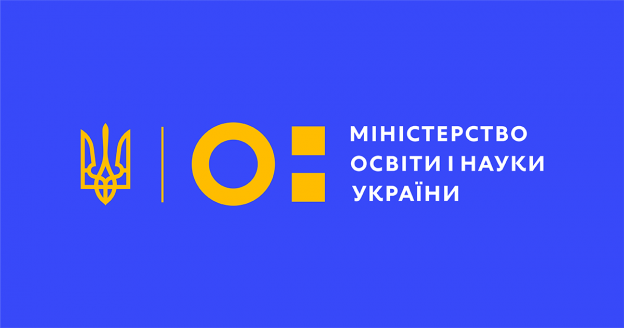 Особливості підвищення кваліфікації педагогічних працівників
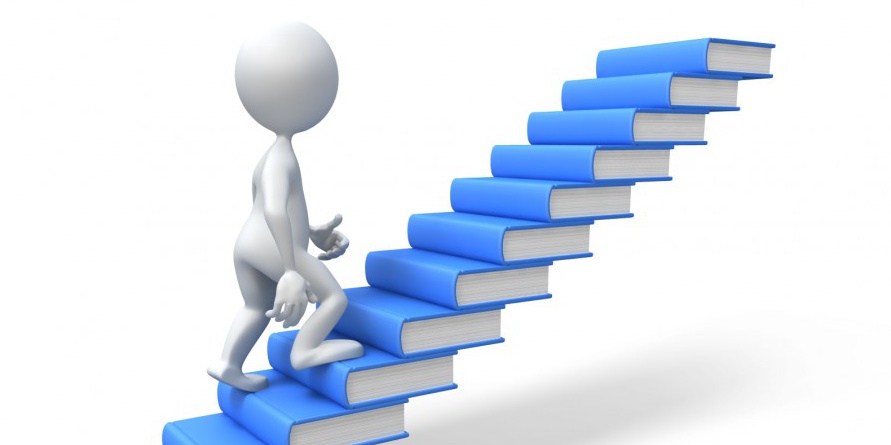 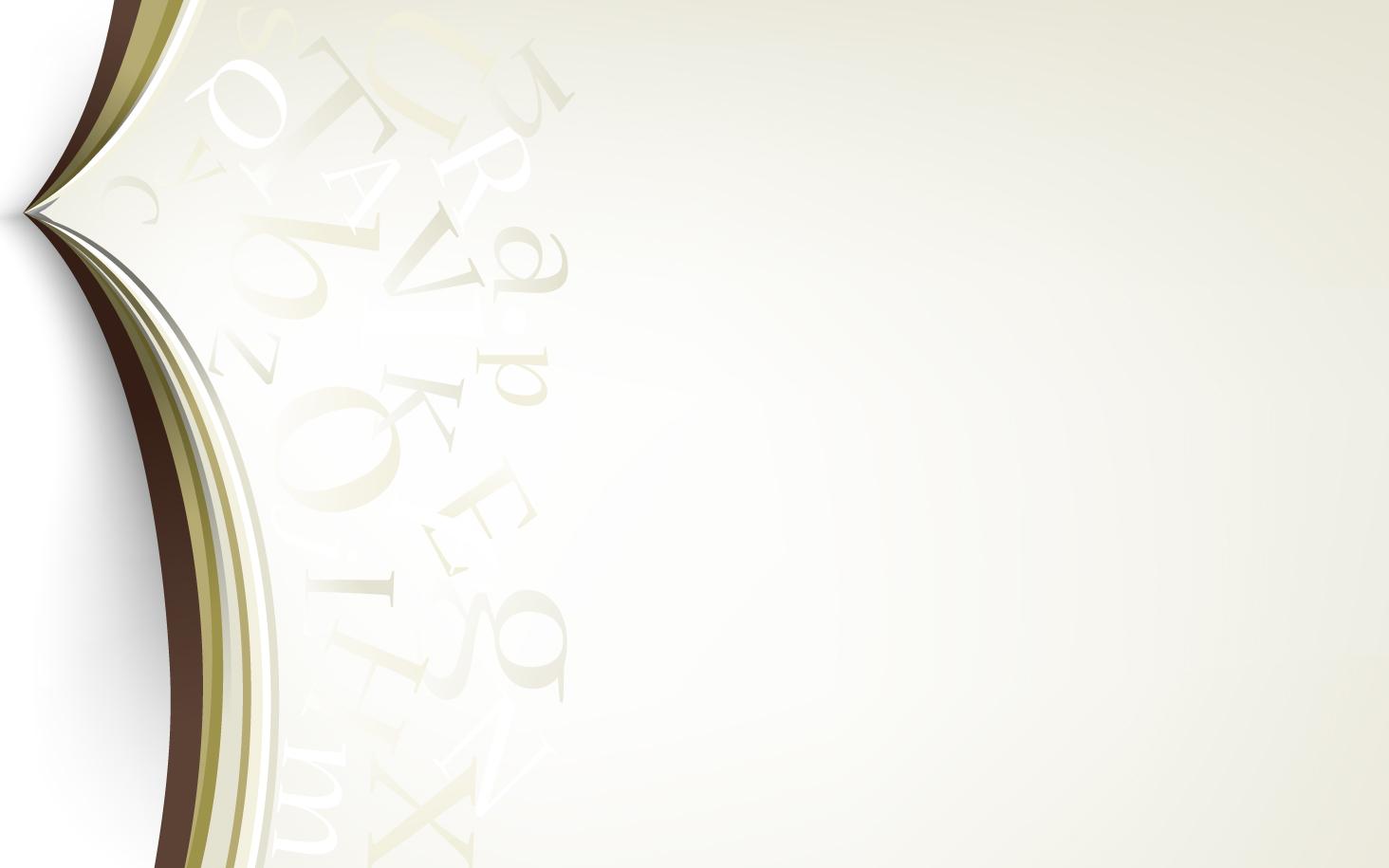 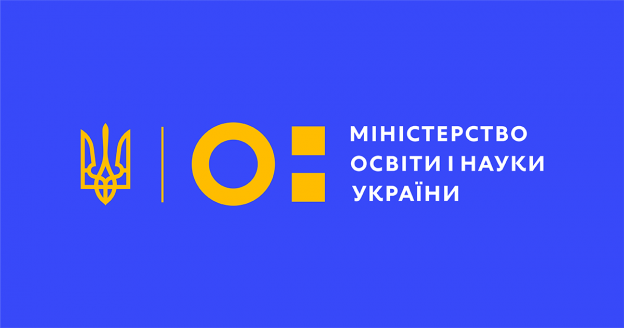 Нормативні документи
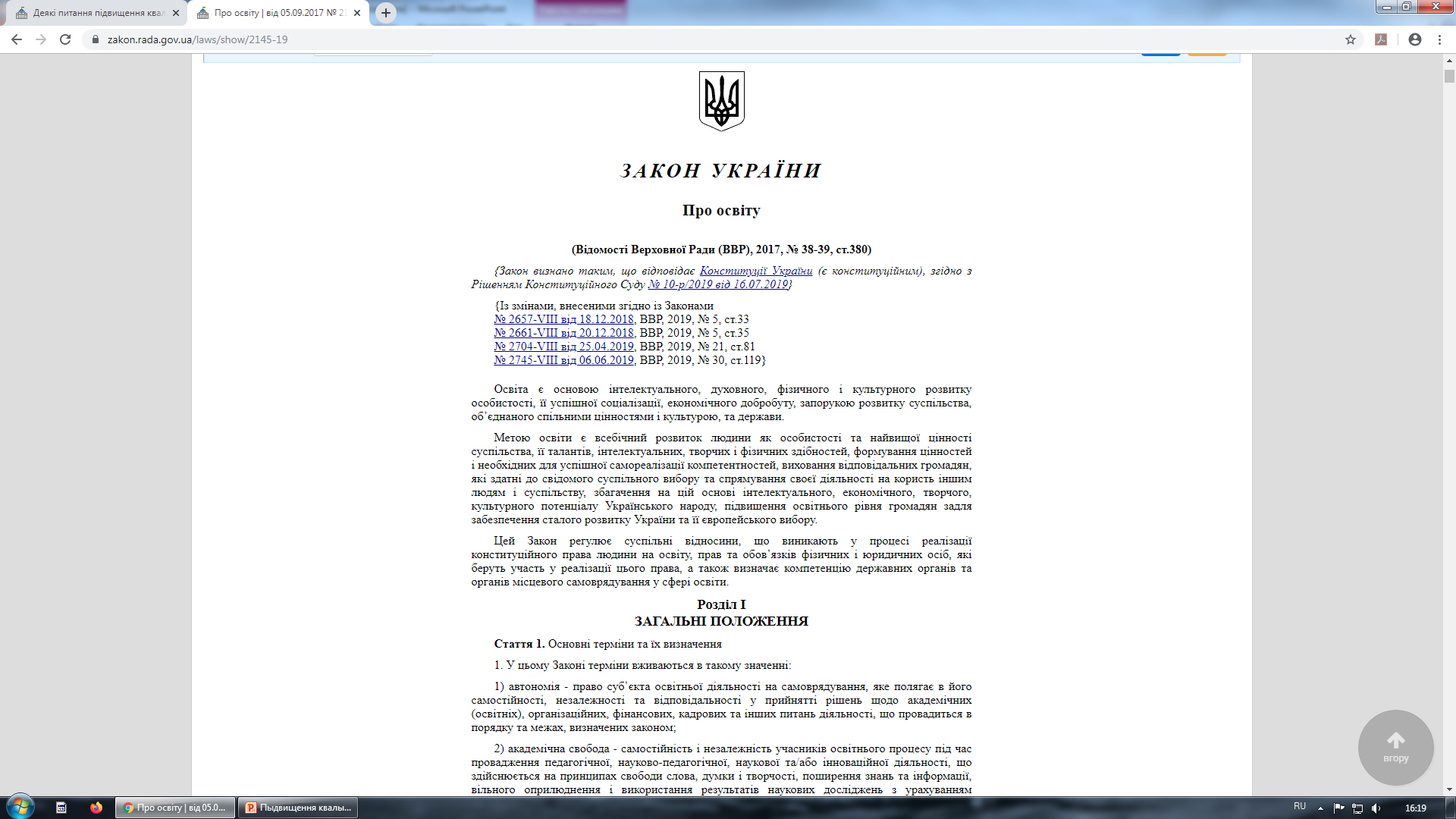 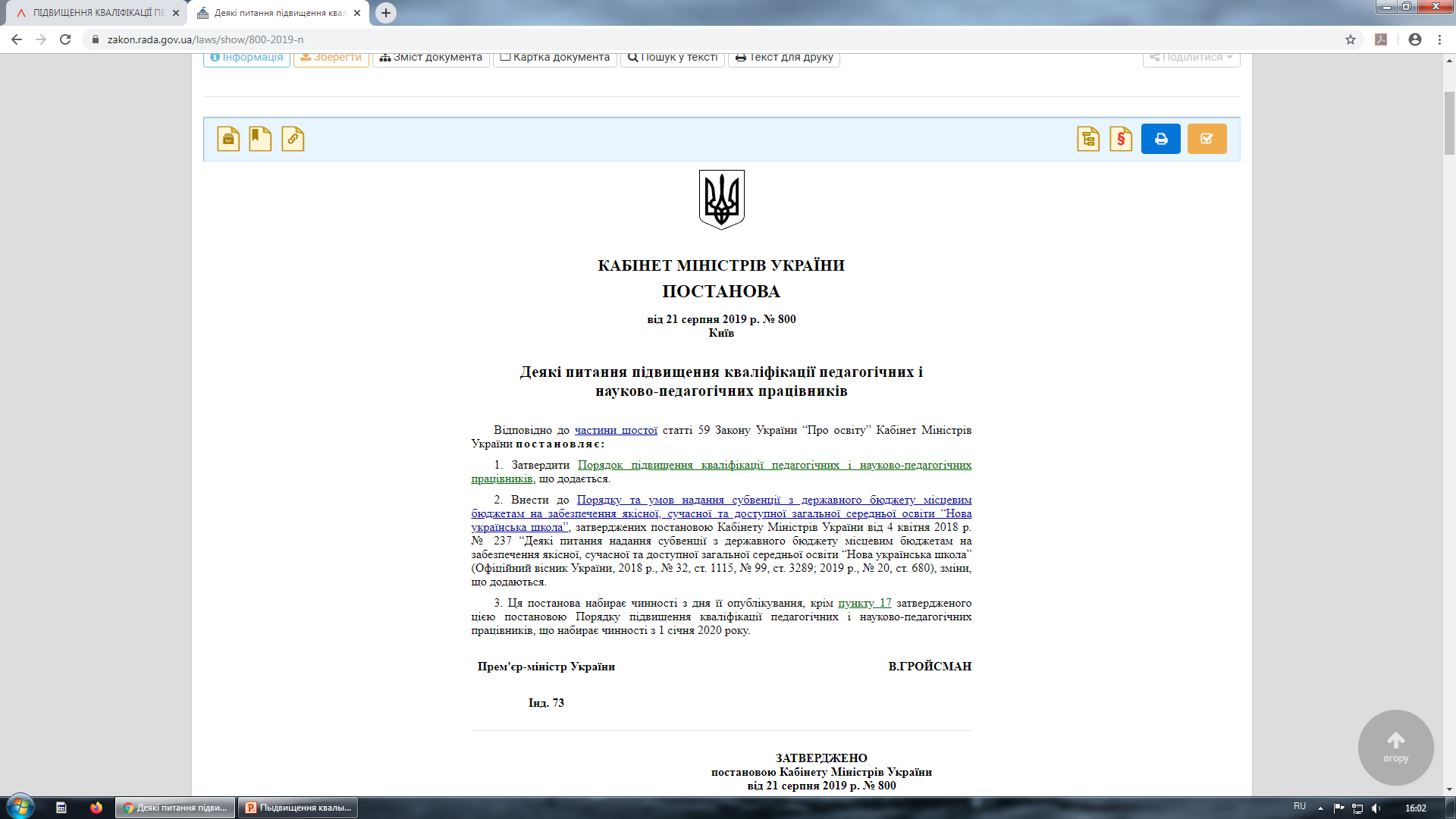 Постанова КМУ від 21.08.2019 № 800 «Деякі питання підвищення кваліфікації педагогічних і науково-педагогічних працівників» - Порядок підвищення кваліфікації педагогічних і науково-педагогічних працівників :
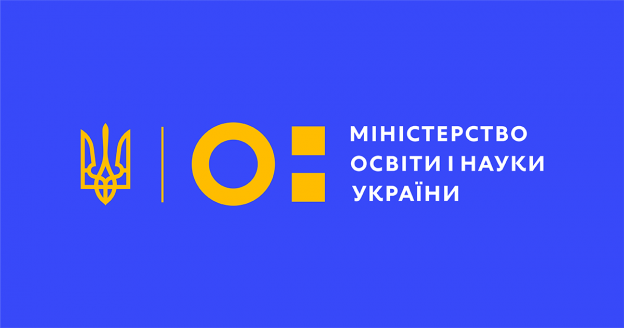 Хто обирає форму, вид підвищення кваліфікації? П.7 Порядку підвищення кваліфікаціїПедагогічні працівники:
Хто надає послуги з підвищення кваліфікації (суб'єкт підвищення кваліфікації)?
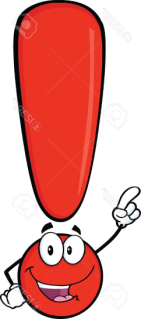 Механізм підвищення кваліфікації (п.17-20 П)КРОК І ДИРЕКТОР/уповноважена особа
Оприлюднює загальний обсяг коштів, передбачений у цьому році на підвищення кваліфікації працівників, невідкладно після затвердження кошторису на рік
джерелами фінансування підвищення є кошти державного, місцевих бюджетів, кошти фізичних та/або юридичних осіб, інші власні надходження закладу освіти та/або його засновника, інші джерела, не заборонені законодвставом (п. 32)
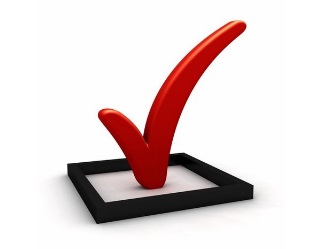 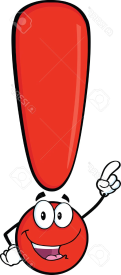 КРОК ІІ ПЕДАГОГ
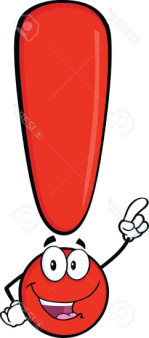 КРОК ІІІ ПЕДАГОГІЧНА РАДА
Розглядає пропозиції педагогів та затверджує план підвищення кваліфікації на рік у межах кошторису за всіма джерелами надходжень
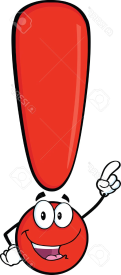 КРОК ІVДИРЕКТОР
У договорі сторони можуть прописати, де та як саме організовується підвищення кваліфікації:
за місцем провадження освітньої діяльності суб’єкта;
та/або за місцем роботи педагогічних та/або науково-педагогічних працівників;
за іншим місцем (місцями);
та/або дистанційно.
На підставі ПЛАНУ укладає договори з суб'єктами підвищення кваліфікації про надання освітніх послуг з підвищення кваліфікації на відповідний рік, на підставі плану підвищення кваліфікації
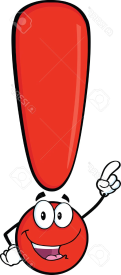 Факт підвищення кваліфікації підтверджується актом про надання послуги з підвищення кваліфікації
П.36
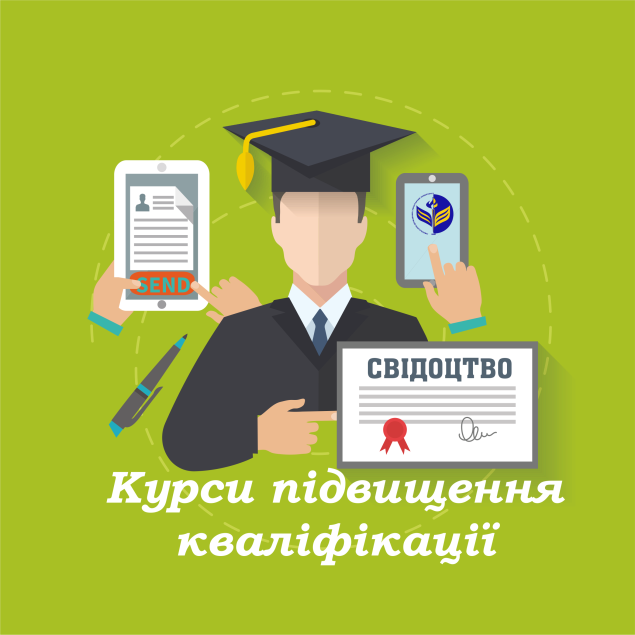 Сертифікат, виданий суб’єктом підвищення кваліфікації, не потребує додаткового визнання (пункт 12 Порядку)
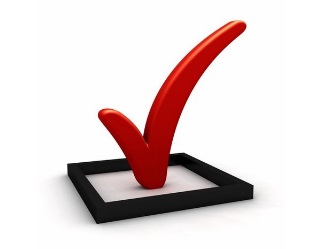 Порядок визнання результатів підвищення кваліфікації П.25 Порядку підвищення кваліфікації
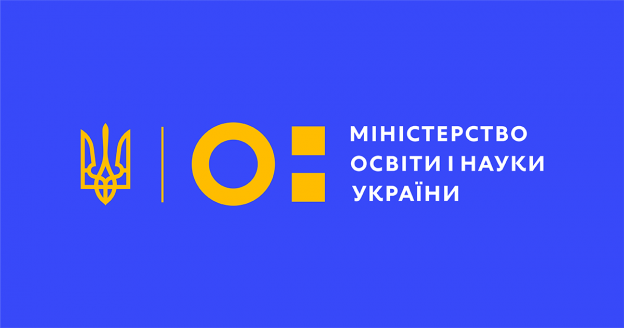 Підвищення кваліфікації педагогів, які атестуються у 2020 році
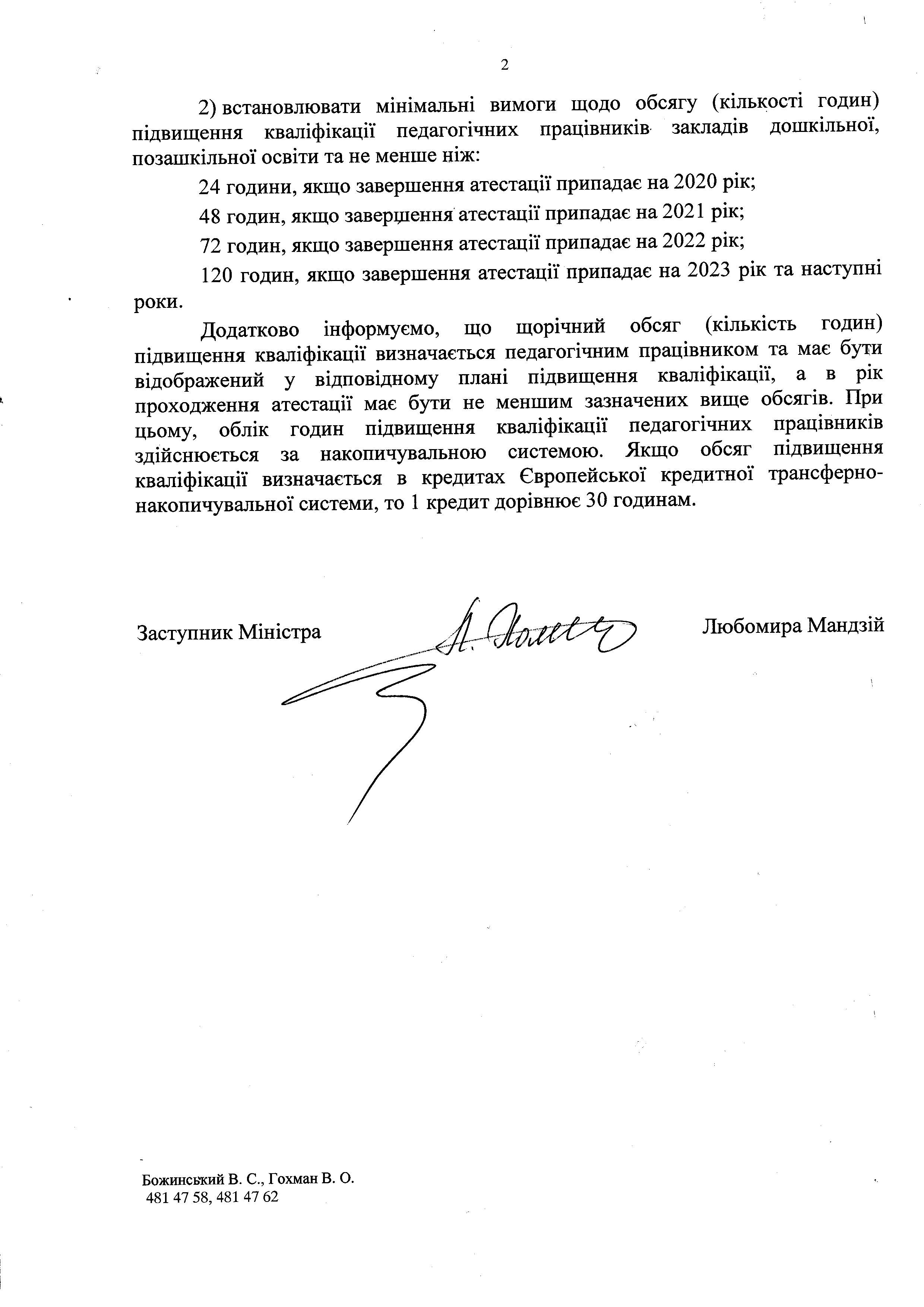 Лист МОНУ 
№ 1/9-683 від 04.11.2019 «Щодо підвищення кваліфікації та атестації педагогічних працівників»
Визначено мінімальні вимоги щодо обсягу (кількості годин) підвищення кваліфікації педагогів ЗДО не менше ніж:
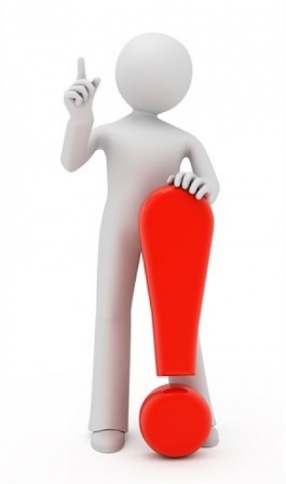 Щорічний обсяг (кількість годин)  підвищення кваліфікації визначається педагогічним працівником та має бути відображений у відповідному плані підвищення кваліфікації , а в рік проходження атестації має бути не меншим зазначених вище обсягів
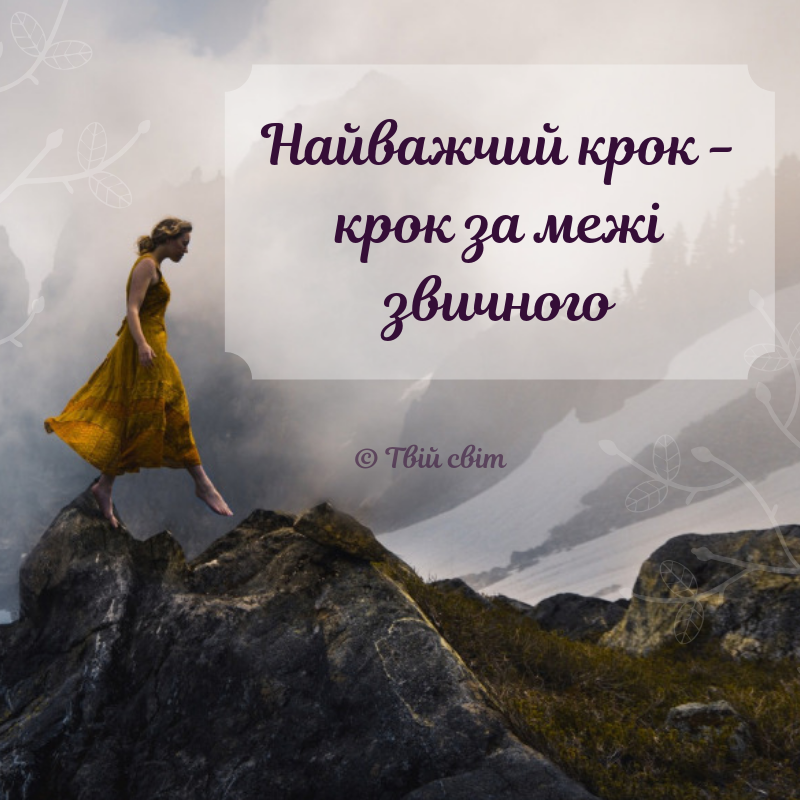 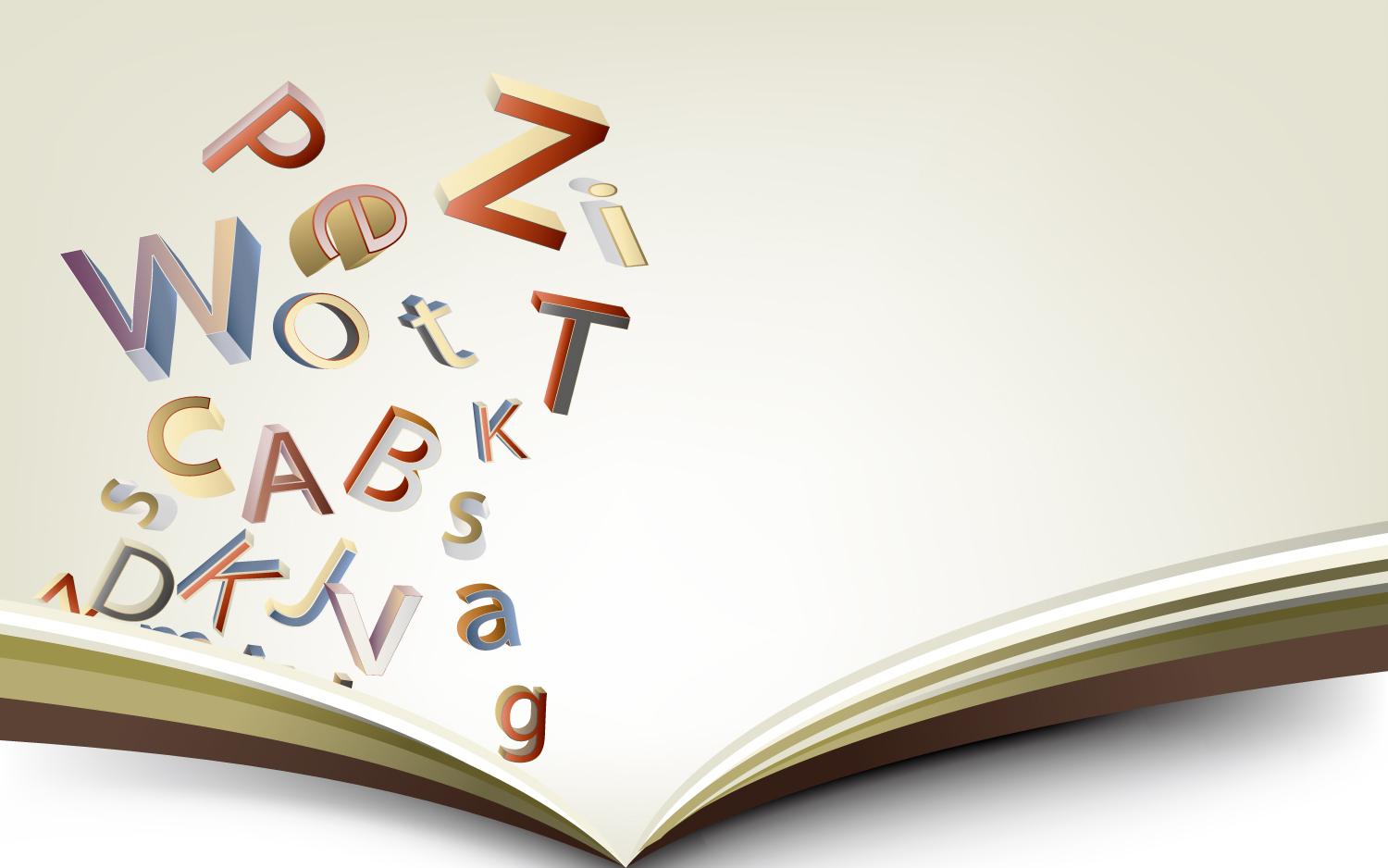 PPT模板下载：www.1ppt.com/moban/     行业PPT模板：www.1ppt.com/hangye/ 
节日PPT模板：www.1ppt.com/jieri/           PPT素材下载：www.1ppt.com/sucai/
PPT背景图片：www.1ppt.com/beijing/      PPT图表下载：www.1ppt.com/tubiao/      
优秀PPT下载：www.1ppt.com/xiazai/        PPT教程： www.1ppt.com/powerpoint/      
Word教程： www.1ppt.com/word/              Excel教程：www.1ppt.com/excel/  
资料下载：www.1ppt.com/ziliao/                PPT课件下载：www.1ppt.com/kejian/ 
范文下载：www.1ppt.com/fanwen/             试卷下载：www.1ppt.com/shiti/  
教案下载：www.1ppt.com/jiaoan/
Дякую за увагу!